The Great Wall of Chinese Student Engagement
Developing a bespoke careers offer 


Helen Atkinson
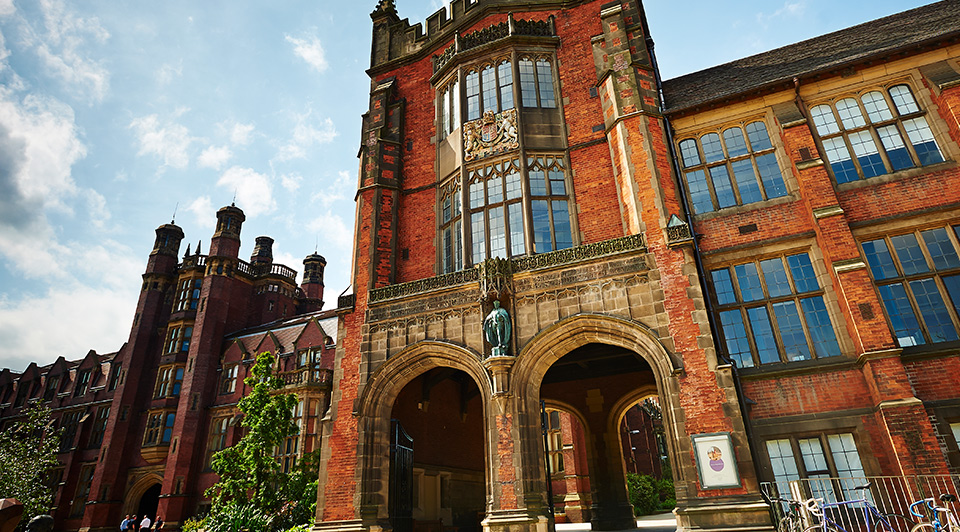 8%
[Speaker Notes: Chinese students represent 8% of all students on campus this year and 41% of international student numbers

Nearly 2500 Chinese students across our four campuses this year

Large student cohort- we need to be providing them with the careers support they need


Important for us to prepare our students, key recruitment market for us]
[Speaker Notes: Students may assume that this is easy/ don’t engage in their career development early
Underestimate time and effort taken to search for opportunities/ and limited understanding of what employers want in terms of skills and experience]
[Speaker Notes: Additional problems- students miss opportunities in China as far removed from Chinese labour market/ may miss graduate recruitment deadlines in Chin
Vast majority of students return to China but are often unprepared- reverse culture shock]
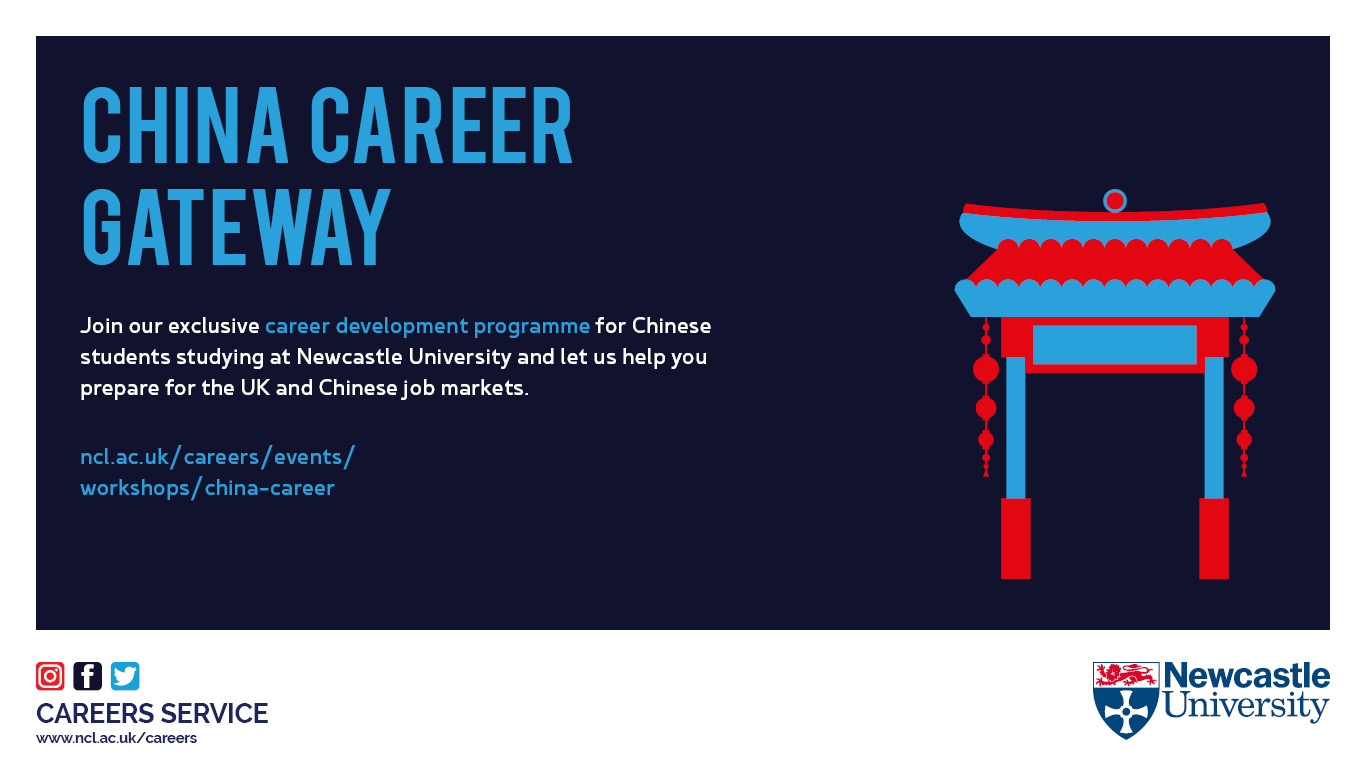 [Speaker Notes: 6 week programme, semester 1]
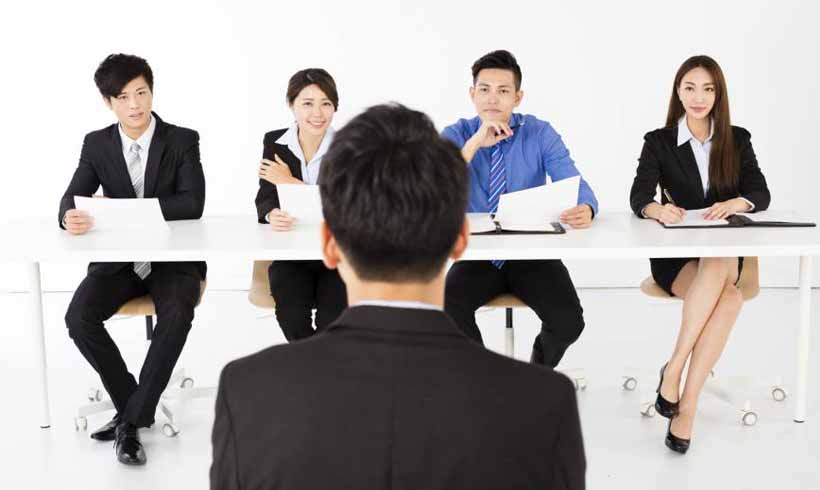 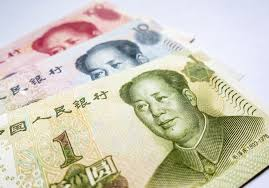 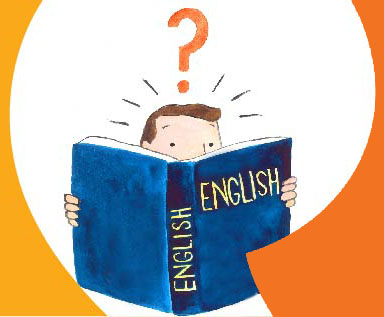 [Speaker Notes: Session examples- also LMI content, and info to help manage student expectations e.g. salary expectations for graduate level roles]
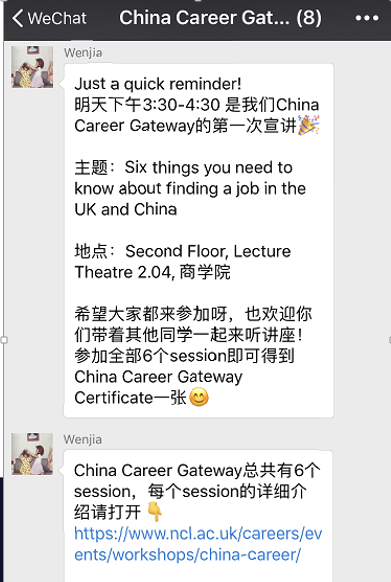 [Speaker Notes: WeChat to engage
JobsOC students promoted to students in Chinese which was welcomed]
12%
19%
[Speaker Notes: 218 individual students participated in the programme

12% of all Chinese students on campus attended at least one of the sessions, 19% of all PGTs

Wide range of academic schools 

100% of student survey participants would recommend programme to a friend and felt programme enhanced their understanding of the UK and Chinese labour markets]
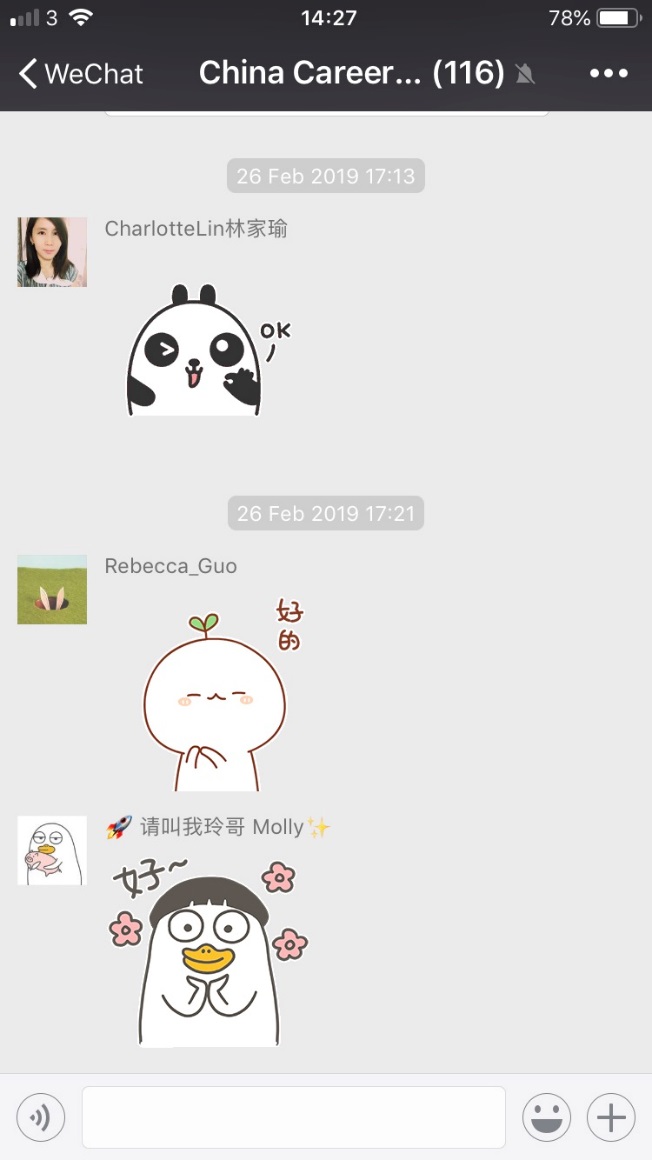 100% of survey participants felt the programme had better prepared them for UK and Chinese job markets

100% would recommend the programme to a friend 


“This is my fifth year here…and I feel very privileged the Careers Service thinks about Chinese students and gives us help”
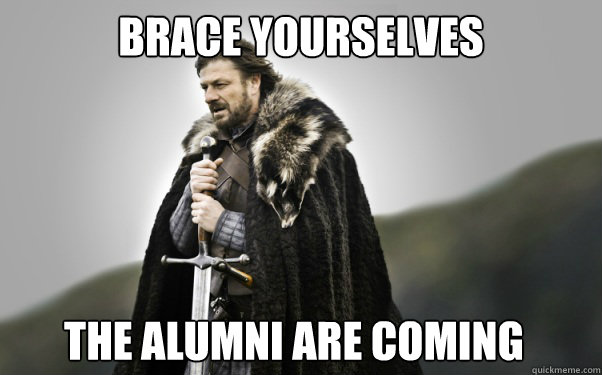 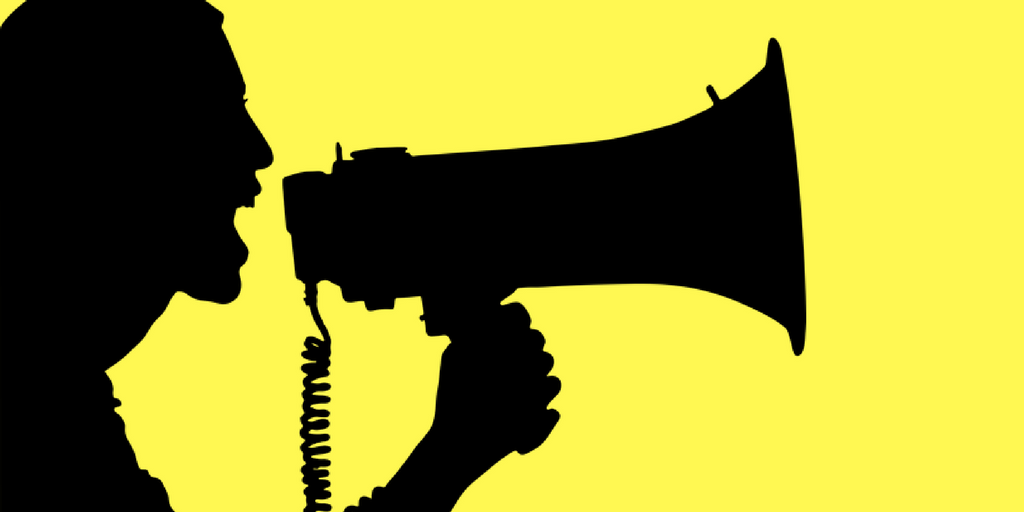 helen.atkinson1@ncl.ac.uk